Oficina Pedagógica do Diagrama de Gowin
Piúma-ES
ESTUDANDO PARA O ENEM DE FORMA INVERTIDA
 
Assunto: VELOCIDADE MÉDIA, DISTÂNCIA E TEMPO
Aluno: Eduardo Feres
Série: 2° ano | Turma: M04 | Turno: matutino 
Professor: Lucas A. Xavier 
EEEFM Profª Filomena Quitiba   -  lucas.perobas@gmail.com
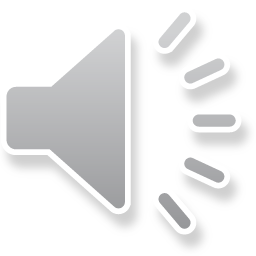 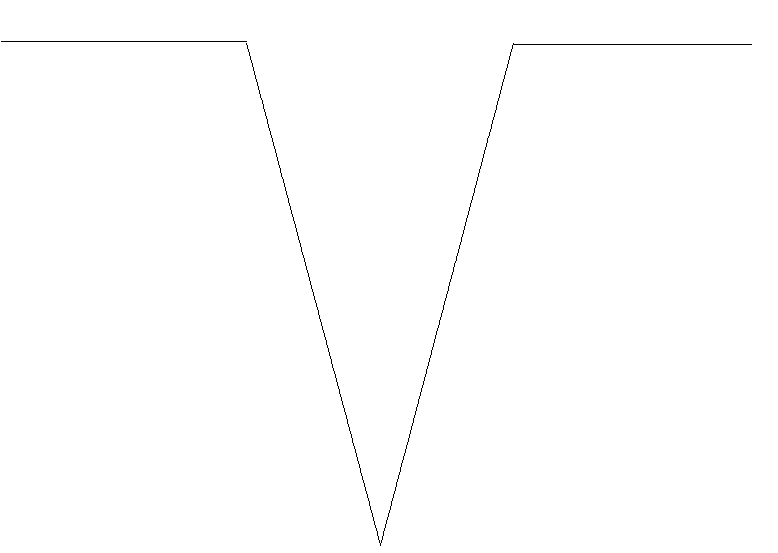 Domínio Conceitual
Domínio Metodológico
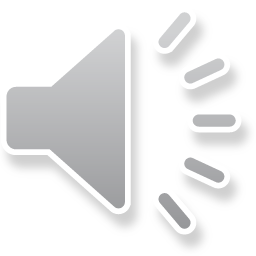 Questão básica
Asserções de valor (Conclusão): A atividade que realizamos trouxe  benefícios, pois ajuda na  aprendizagem da física. Queremos que nosso trabalho seja divulgado na escola. Ficou mais fácil de entender todo o processo de uma boa preparação. O diagrama V ajuda e auxilia no estudo para o ENEM.
Filosofia:
Estudando para o ENEM de forma Invertida
Como uma pessoa reage em determinado tempo 
Para pegar alguma coisa que está caindo a uma
Determinada velocidade?
Teoria:  Física (Cinemática)
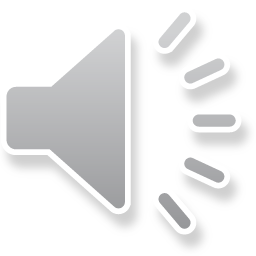 Princípios:
Movimento uniforme: É aquele em que a velocidade escalar do móvel permanece constante e diferente de zero, independentemente da trajetória ser retilínea ou curvilínea.
Movimento Retilíneo Uniforme (MRU): Movimento de um móvel em relação a um referencial, movimento este ao longo de uma reta de forma uniforme, ou seja, com velocidade constante.
Movimento Retilíneo Uniformemente Variado (MRUV): A velocidade varia uniformemente em razão ao tempo. Movimento de um móvel em relação a um referencial ao longo de uma reta, na qual sua aceleração é sempre constante. A velocidade do móvel sofre variações iguais em intervalos de tempo iguais.
Movimento acelerado: é quando a velocidade escalar cresce em valor absoluto. 
Movimento retardado: é quando a velocidade escalar decresce em valor absoluto.
Resolução:
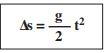 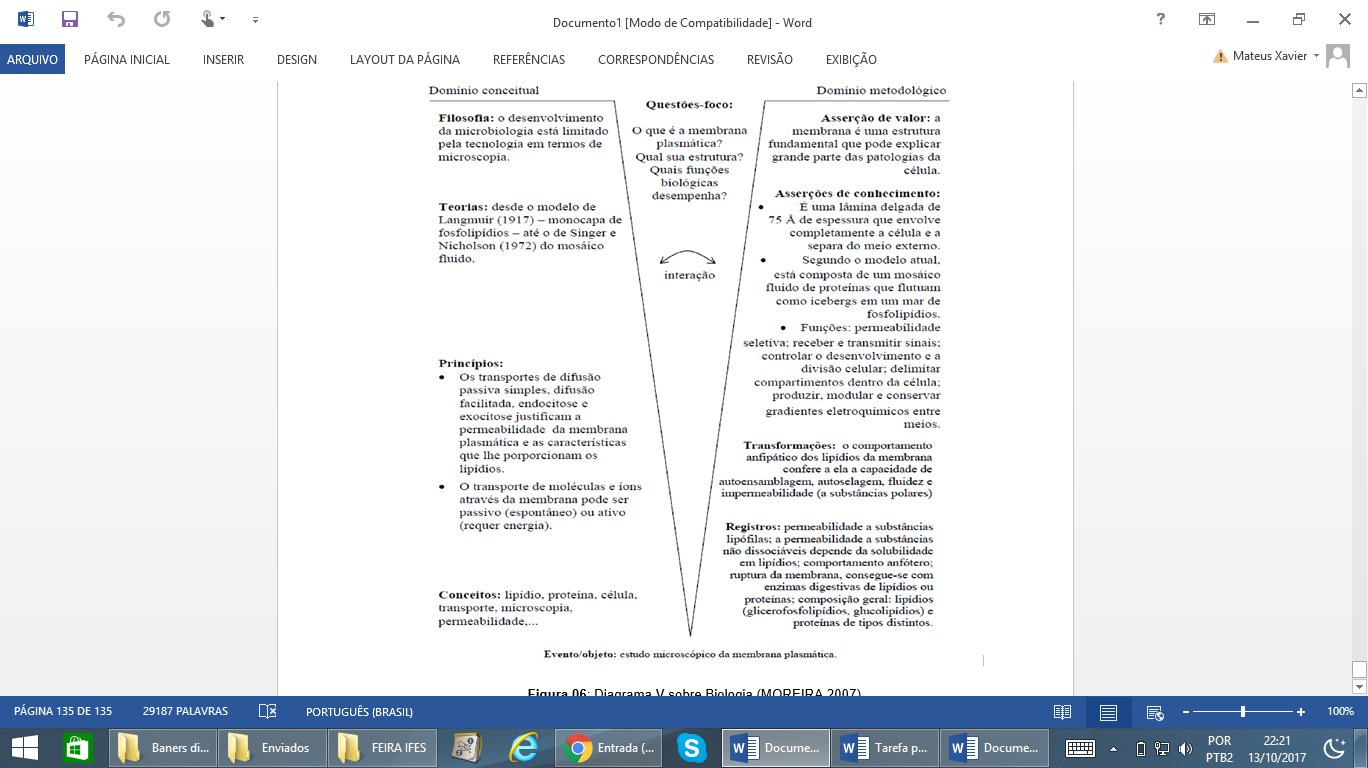 Δs é proporcional ao quadrado do tempo de queda t
 e por isso Δs aumenta mais rapidamente do que o tempo 
A melhor opção é a (d) que cita o movimento acelerado com aceleração constante.
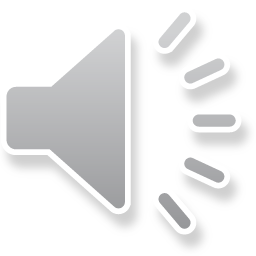 A distância percorrida pela régua aumenta mais rapidamente que o tempo de reação porque a:
 a) energia mecânica da régua aumenta, o que a faz cair mais rápido.
 b) resistência do ar aumenta, o que faz a régua cair com menor velocidade.
 c) aceleração de queda da régua varia, o que provoca um movimento acelerado.
 d) força peso da régua tem valor constante, o que gera um movimento acelerado.
 e) velocidade da régua é constante, o que provoca uma passagem linear de tempo.
Conceitos: 
Velocidade média, tempo, distância, competência e habilidade.
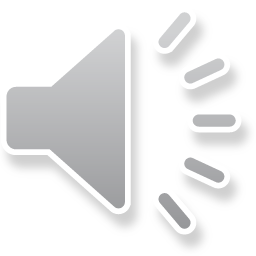 Competências e habilidades
Registros / Dados:
Mapa Conceitual
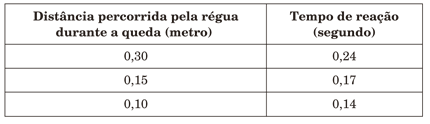 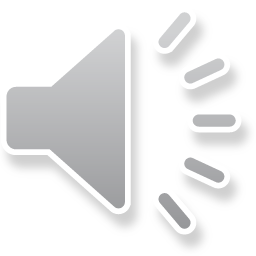 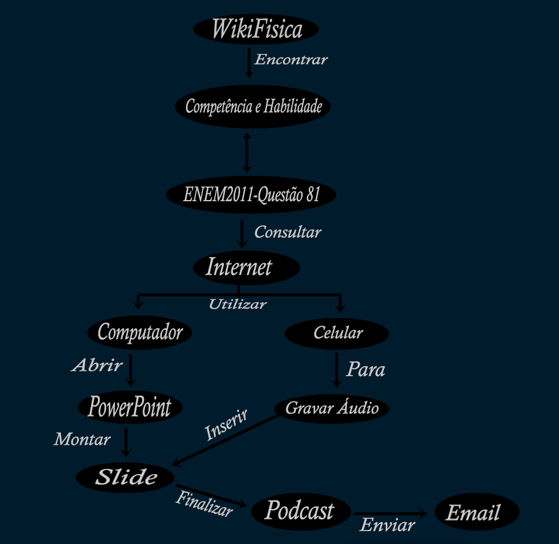 O quadro mostra a posição em que três pessoas conseguiram 
segurar a régua e os respectivos tempos de reação:
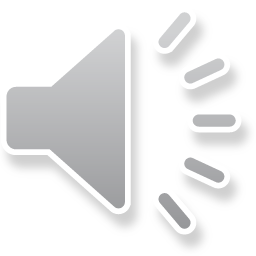 Evento:  
ENEM: 2011 | Questão: 81 | Cinemática: velocidade média 
 Para medir o tempo de reação de uma pessoa, pode-se realizar a seguinte experiência: I. Mantenha uma régua (com cerca de 30 cm) suspensa verticalmente, segurando-a pela extremidade superior, de modo que o zero da régua esteja situado na extremidade inferior. II. A pessoa deve colocar os dedos de sua mão, em forma de pinça, próximos do zero da régua, sem tocá-la. III. Sem aviso prévio, a pessoa que estiver segurando a régua deve soltá-la. A outra pessoa deve procurar segurá-la o mais rapidamente possível e observar a posição onde conseguiu segurar a régua, isto é, a distância que ela percorre durante a queda.